Adjectives
IMPORTANTE
TRABAJA ESTE PPT CON TU GUÍA
Vocabulario II
Making a comparison
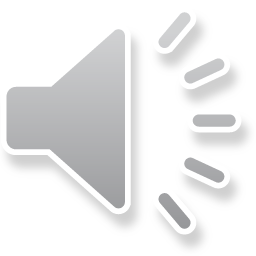 Pay attention
Objective:  Comparar dos cosas o personas

Para comparar necesitamos adjetivos. ¿Qué es un adjetivo?
Un adjetivo sirve para describir - menciona las cualidades de un sustantivo
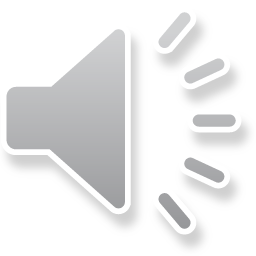 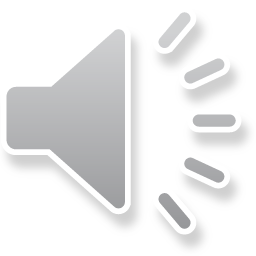 HEALTHY
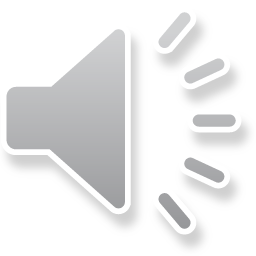 EXCITING
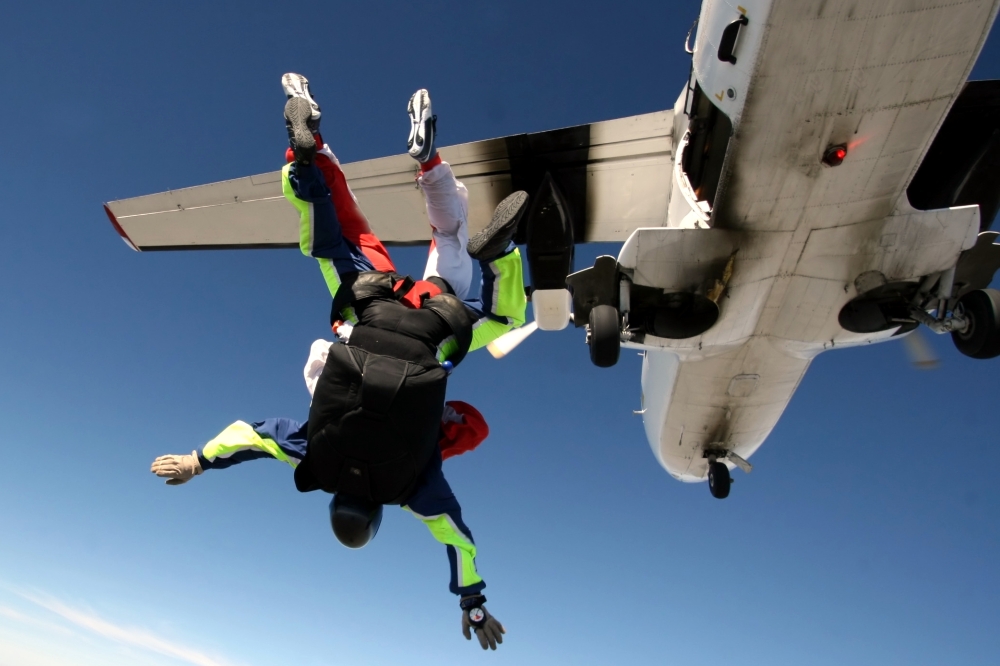 INTERESTING
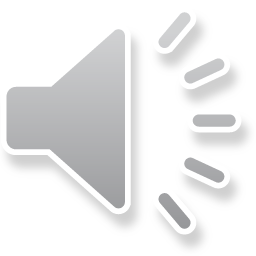 LOUD
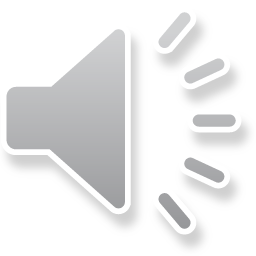 CHEAP
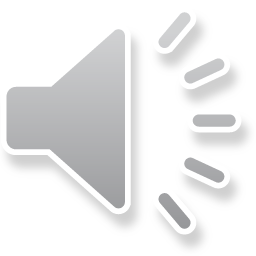 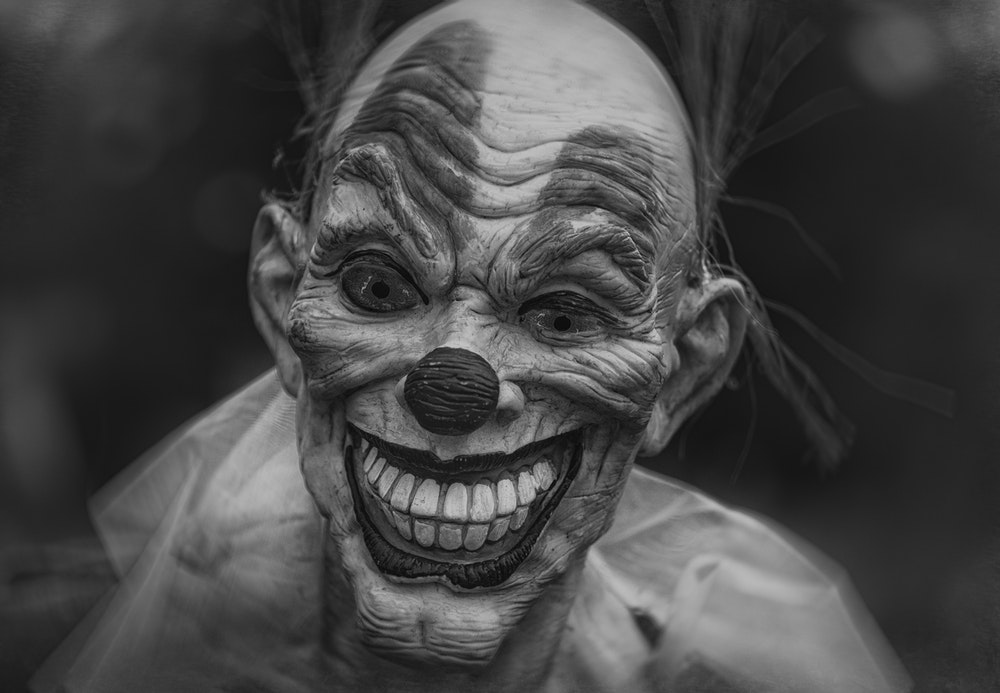 SCARY
BORING
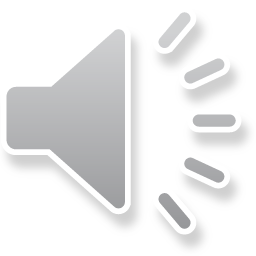 FRIENDLY
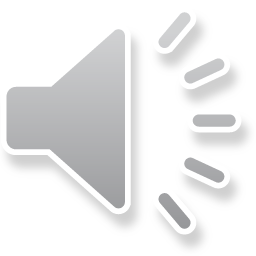 ATTRACTIVE
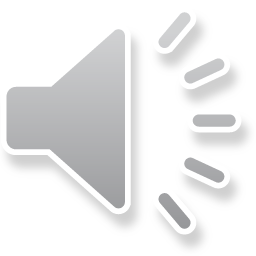 ENJOYABLE
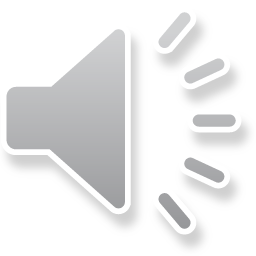 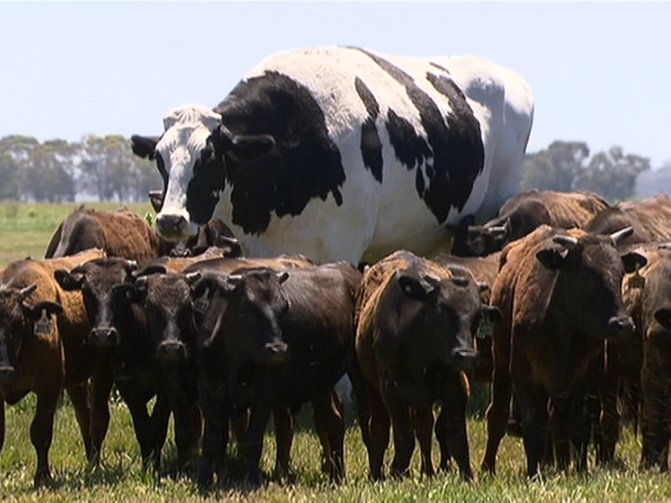 large
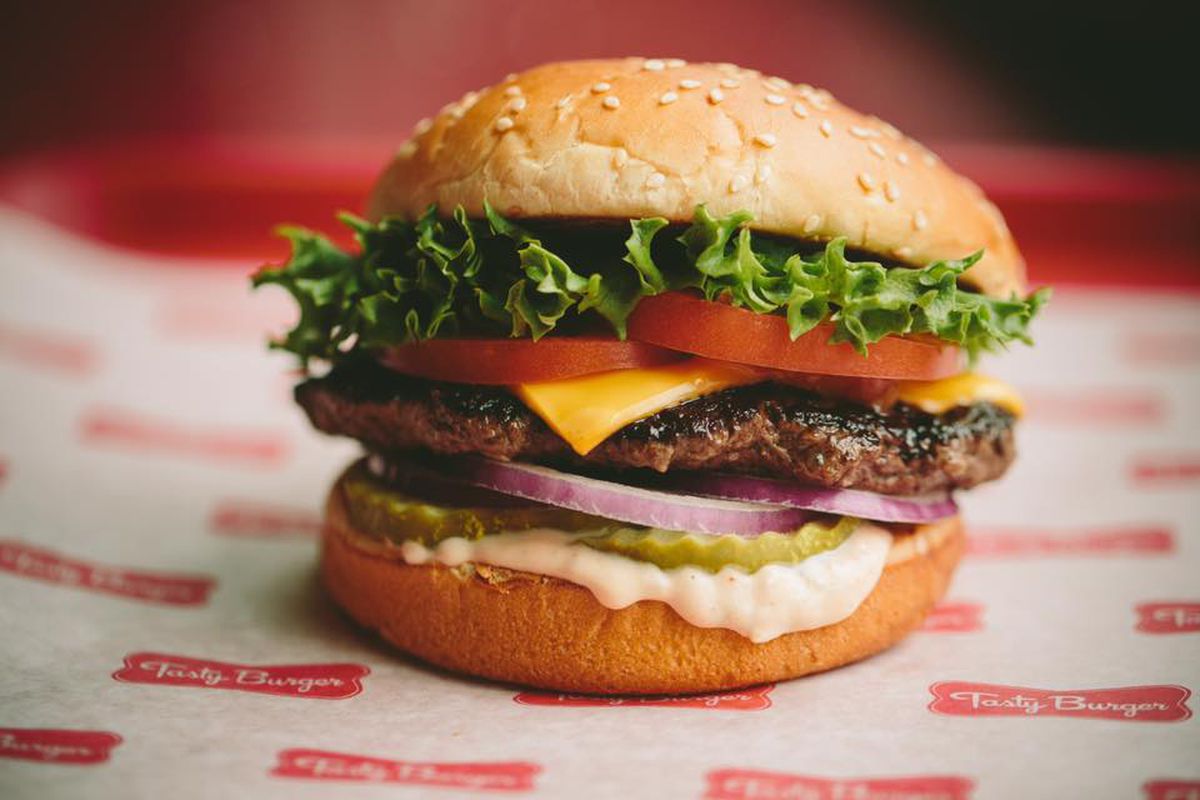 tasty
comfortable
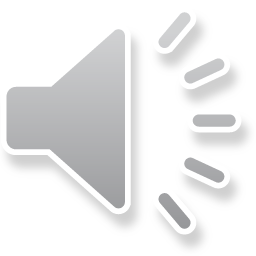 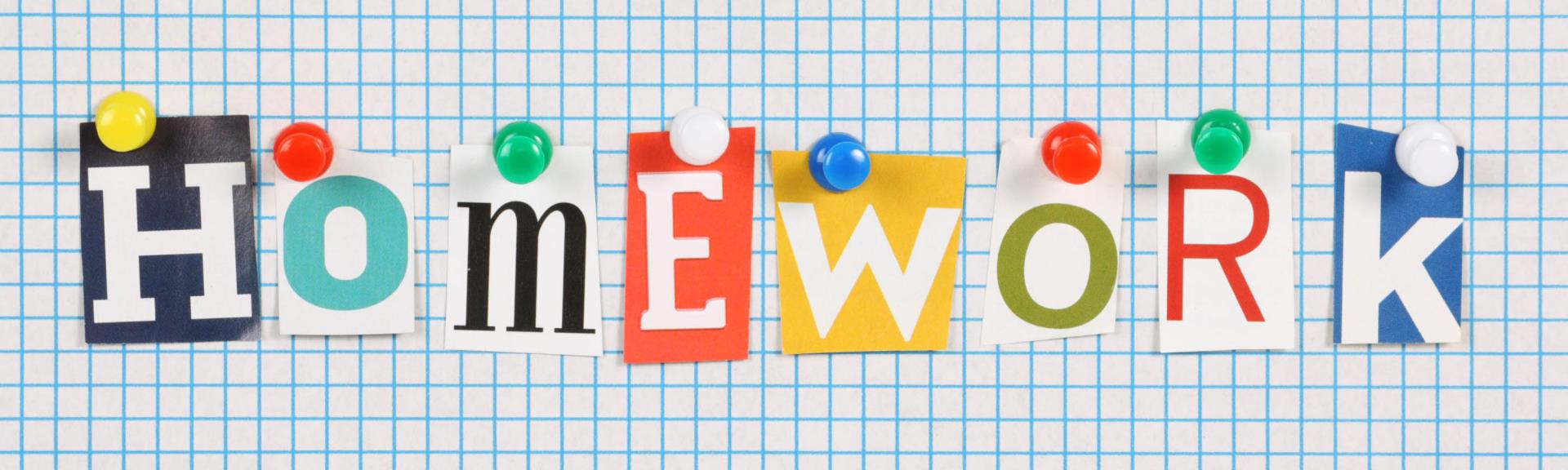 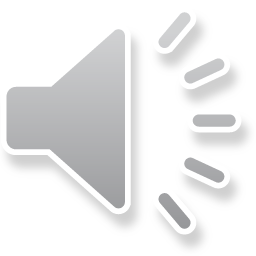 Trabaja con tu guía 
Put a tick to tell what you think.
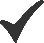 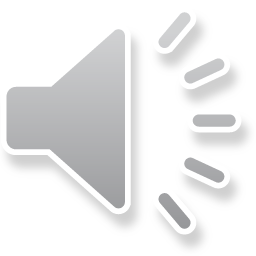 Comparatives
1. Use than to make a comparison

Dogs are friendlier than cats
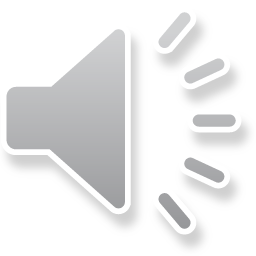 2. One syllable adjectives, add “er” to the adjective

tall  taller 	
cheap  cheaper
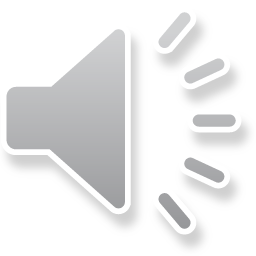 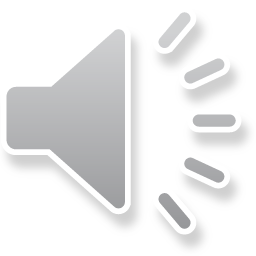 3. two-syllable adjectives and all longer ones add “more”
Boring  more boring 
Beautiful  more beautiful
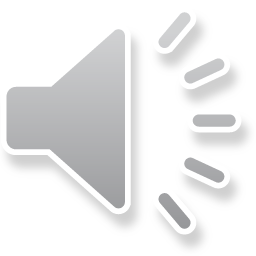 4. Adjectives ending in 
vowel + consonant, double the consonant: +er (except –w or –x)

big  bigger        low  lower
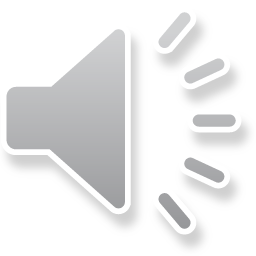 5. Irregular adjectives
Good  better 		bad  worse
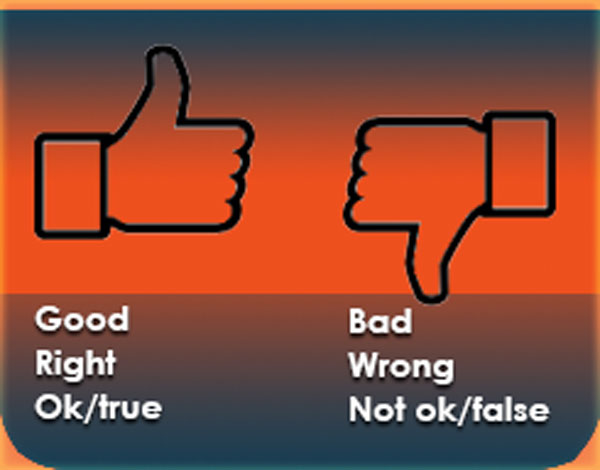 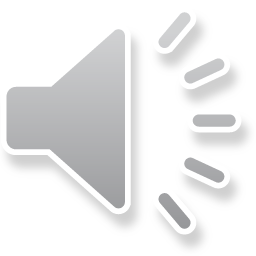 6. Adjectives ending in consonant + -y, change to i and add –er 
happy  happier
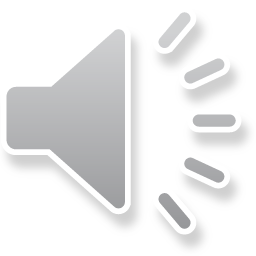 example
Swimming is more enjoyable than running
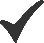 https://www.youtube.com/watch?v=eA46BhGhp9Q
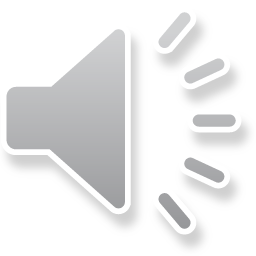